Zveme Vás na online workshop
Příčiny nerovností ve zdraví v regionech ČR
07.12.2021 v 10:00 přes platformu ZOOM
Chcete znát informace o zdraví ve Vašem regionu? 
Chcete znát faktory ovlivňují zdraví obyvatel ve Vašem regionu?
Připojte se k workshopu, kde Vám představíme nový zdroj informací o rozdílech ve zdraví v regionech ČR.
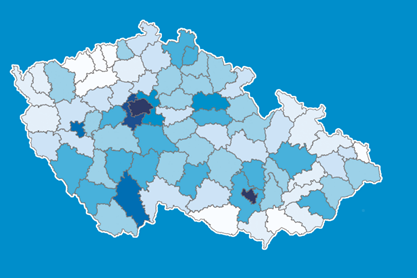 Na workshop se registrujte do 02. 12. 2021 kliknutím zde.
Účast je zdarma.
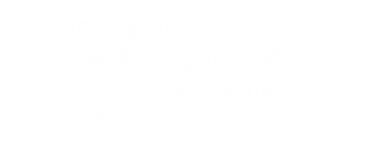 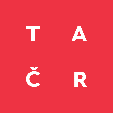 Projekt „Nerovnosti ve zdraví v České republice: význam a vztah determinant zdravotního stavu obyvatelstva v územních disparitách“ (TL03000202) je spolufinancován se státní podporou Technologické agentury CR v rámci Programu na podporu aplikovaného společenskovědního a humanitního výzkumu, experimentálního vývoje a inovací ÉTA
[Speaker Notes: Vážení představitelé obcí,

zveme Vás na online workshop o faktorech a rozdílech ve zdraví obyvatel v regionech ČR. 
Připravili jsme pro Vaše potřeby jednoduché online mapové výstupy, které představují nerovnosti ve zdraví a jejich příčiny.
Představíme Vám nově vytvořený Index zdraví, který shrnuje do jediné hodnoty faktory ovlivňují zdraví obyvatel v regionech. 
Jednoduchým způsobem zjistíte hlavní příčiny nerovností ve zdraví ve Vašem regionu. 
Vše je prezentováno formou interaktivních map. Více o projektu a jeho výstupech se dozvíte na webu: https://health-insights.eu/

Workshop se koná 07.12.2021 od 10:00 přes platformu ZOOM (bez potřeby instalace). 

Na cca hodinový workshop se přihlásíte kliknutím na tento odkaz, kde vyplníte pouze jméno a e-mail. Po přihlášení Vám pošleme přímý odkaz na workshop.]